3rd Meeting of the ICP 
Governing Board


October 25, 2018
Dubai, UAE
Welcome Address
UAE Federal Competitiveness 
And Statistics Authority
Opening Remarks and Adoption of the Agenda
Meeting Chair
Introducing the Governing Board Co-Chair
Mr. Pravin Srivastava 
Chief Statistician of India
Secretary of the Ministry of Statistics and Programme Implementation, Government of India
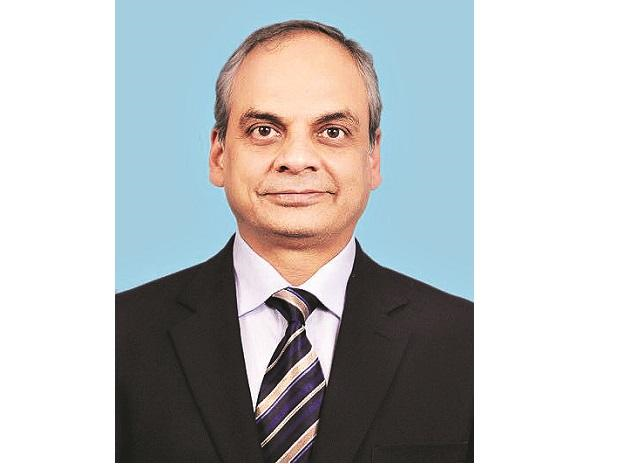 4
Meeting Agenda
Welcome address
Opening remarks and adoption of the agenda
Overall progress in the implementation of ICP 2017 cycle
Regional progress reports
Outstanding risks and mitigation measures
Beyond the ICP 2017 cycle: Preparations for the ICP 2020 cycle
Date and venue of the next meeting and any other business
Closing remarks
5
Overall Progress in the Implementation of ICP 2017 Cycle
Global ICP Unit, World Bank
Progress Summary (1)
Country Participation
175 countries participating
Argentina, Iran, Georgia, Ukraine and 22 Caribbean islands
Data Submission
Household consumption data from 165/175 countries
Gross capital formation data from 130/175 countries
Quality
Regional data validation underway in all regions
Global data validation launched in September 2018
Quality of input price data promising
7
Progress Summary (2)
Governance
GB/TAG/IACG convening per work plan
GB Co-Chairs letter to all countries in May 2018 to support the ICP 2017 cycle
Permanent Global ICP Unit at the WB
Increase in capacity-building workshops and technical assistance in all regions
Global ICP Unit providing specialized technical support, where needed
Capacity Building
4 Task Forces/Teams working on 6/13 research agenda items
TAG examined 3 technical proposals and recommended additional work
Research Agenda
8
Progress Summary (3)
Knowledge
eLearning course released – good uptake
ICP Blog series launched
Outreach
Increased visibility – 50th anniversary events
Newsletter – wider distribution
Comprehensive website
Uses
WB Dynamic Quota Formula
Indicators for 5/17 SDG goals
Use in competitiveness, climate, energy, productivity, etc.
9
Progress Summary (4)
Openness
Streamlined data sharing among IACG
IACG criteria for extending the ICP publication level beyond ICP 2011, where appropriate
2020 Cycle Preparations
IACG tentative plan for the 2020 cycle
Funding
New contribution from AFESD
Contribution from the WB capital budget
Initial discussions with the IADB
10
ICP 2017 Cycle Outputs
2017 Results
Revised 2011 Results
Interpolate between 2011 and 2017 results
Incorporate interim regional results
Global PPP Time Series for 2011-2017
11
Participating Countries
1 Household consumption only
2 Iran [linked through Western Asia], and Georgia and Ukraine [linked through Eurostat]
3 Includes Egypt, Morocco, Russia and Sudan
4 Does not include Guatemala and Sint Maarten, whose participation status is still unclear
5 Includes Costa Rica and Colombia in the OECD comparison
12
ICP 2017 Timetable (1)
Acronyms: Governing Board (GB), Inter-Agency Coordination Group (IACG), Technical Advisory Group (TAG), Task Force (TF), Task Team on Data Quality (TT DQ), United Nations Statistical Commission (UNSC)
13
ICP 2017 Timetable (2)
Acronyms: Household consumption (H), Housing (R), Government (G), Machinery and Equipment (M), Construction (C)
14
ICP 2017 Timetable (3)
Acronyms: Global ICP Unit (GIU), Final Results (FR), Publication (P)
15
ICP 2017 Data Submission Status
1 Housing rentals, not covering housing volume
2 Does not include Angola, Burkina Faso, Cape Verde, Equatorial Guinea, Gabon, Ghana, Guinea, Liberia, Madagascar and Nigeria 
3 Does not include Guatemala and Sint Maarten
4 Does not include Colombia and Costa Rica (OECD) 
5 Special Participation: Iran, Georgia and Ukraine
16
Capacity-Building Activities
* Special Participation: Iran, Georgia and Ukraine
17
Governance Activities
Meetings Conducted    (2018)
Upcoming Meetings    (2019)
IACG Principles Meeting, NY, Mar 2018
5th IACG & 2nd Task Forces Meetings, DC, Mar 2018
Prep Meeting for the Poverty and PPPs Task Force, DC, May 2018
2nd TAG Meeting, DC, May 2018
1st Task Team on Data Quality Meeting, DC, Jun 2018
6th IACG, 3rd Task Forces, & 2nd Task Team Meetings, DC, Sept 2018
3rd GB Meeting, Dubai, Oct 2018
3rd Task Team Meeting, DC, Feb 2019
4th GB Meeting & ICP Session at the 50th UNSC, NY, Mar 2019
7th IACG Meeting, DC, Apr 2019
3rd TAG & 4th Task Forces Meetings, Paris, May 2019
8th IACG & 4th Task Team Meetings, DC, Sept 2019
4th TAG & 5th Task Forces Meetings, DC, Oct 2019
5th GB Meeting, DC, Oct 2019
18
Progress Reports
Governance Reporting
Donor Reporting
Report to the 50th UNSC session - for discussion
Deadline: Nov 2018
Report to Donors
Deadline: Mar 2019
19
Research Agenda Activities (1)
20
Research Agenda Activities (2)
21
Research Agenda Activities (3)
22
Publication Objective
23
Publication Criteria
The proposed criteria for extending the               publication of ICP results comprises                                three data quality and reliability elements
#01
Assessment of the quality and reliability of the expenditure data for the aggregates to publish
#02
Assessment of the quality and reliability of the PPPs for the aggregates to publish
#03
Assessment of potential differences in approaches/ classifications across regions that could impact the aggregates to publish
24
Dissemination Plans
World Bank DataBank
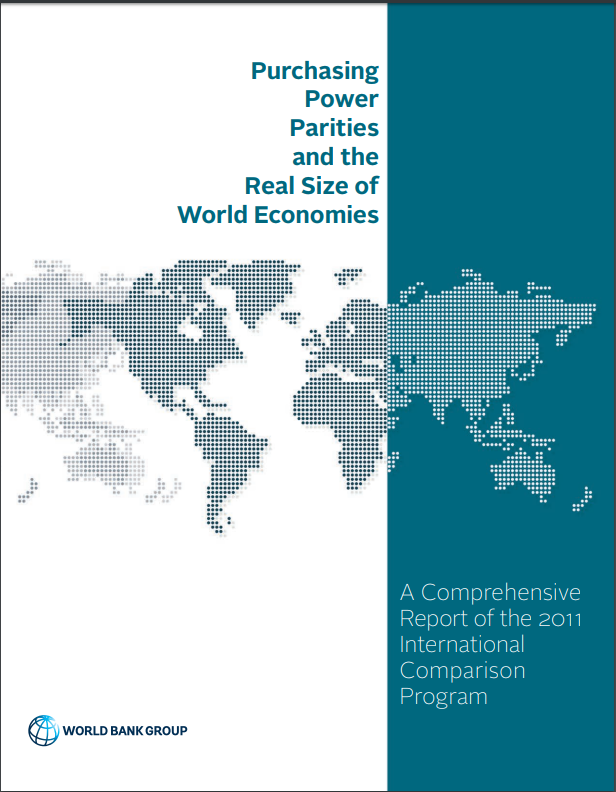 2011 PPP results available through…
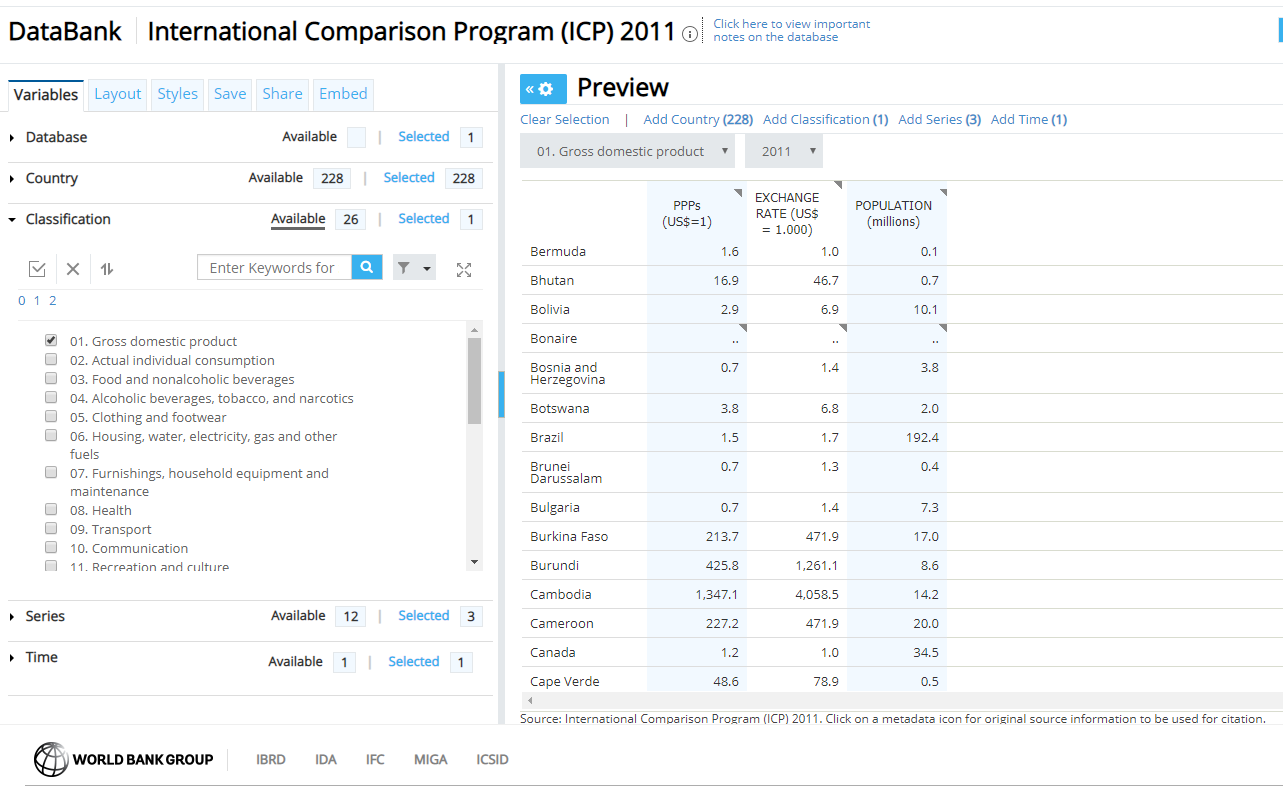 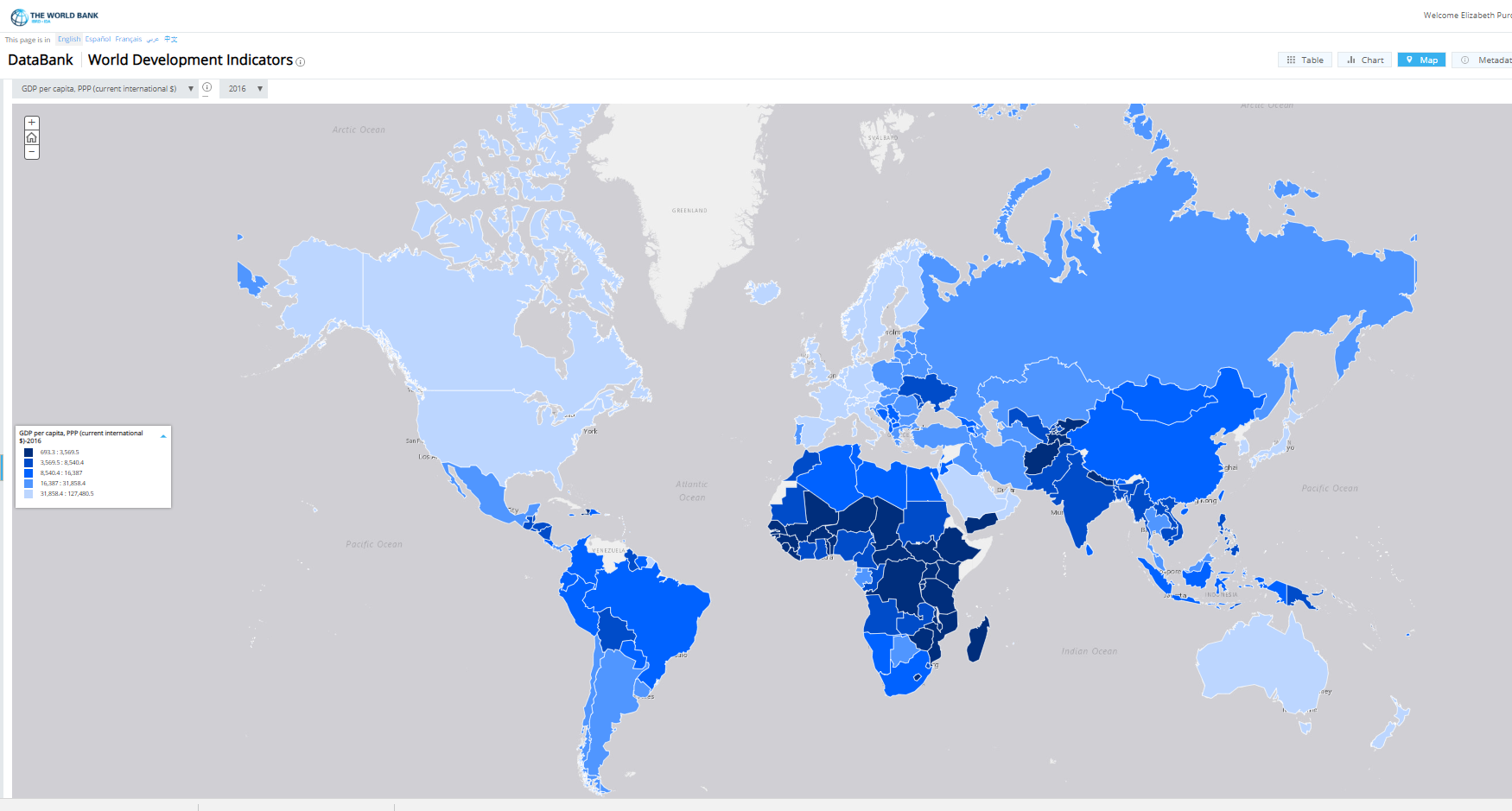 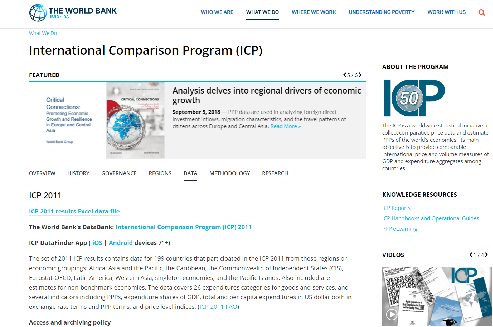 ICP Reports
World Development Indicators
ICP website
Capitalize on new dissemination tools…
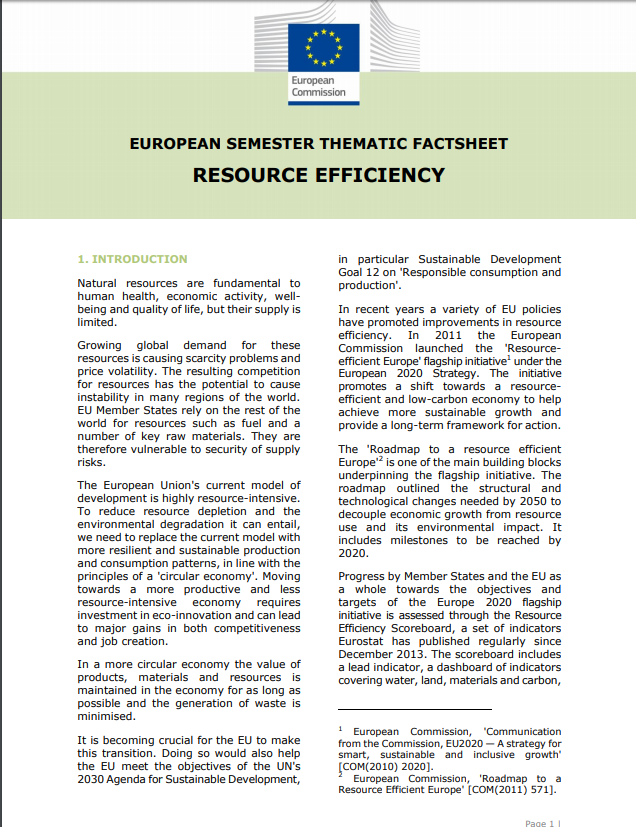 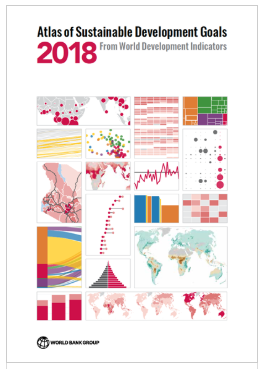 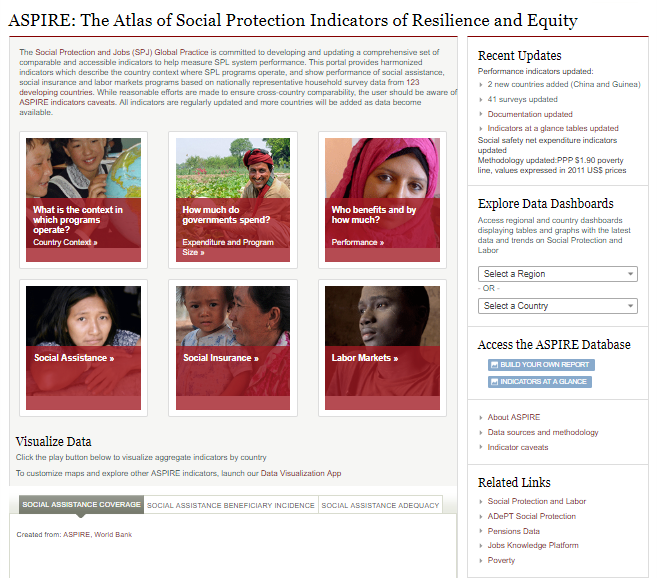 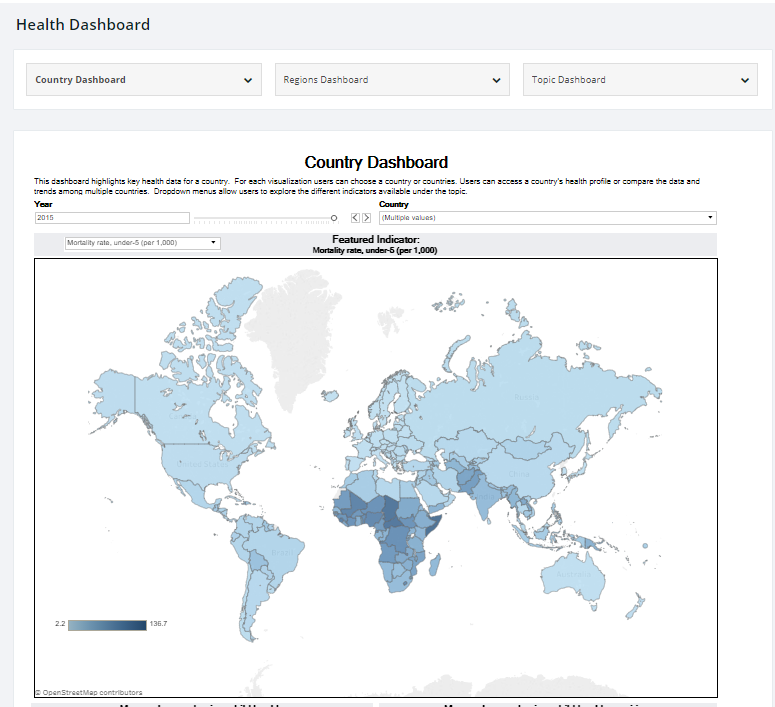 Country and topic-specific profiles
Visual analyses
Dashboards and portals
25
Knowledge Activities
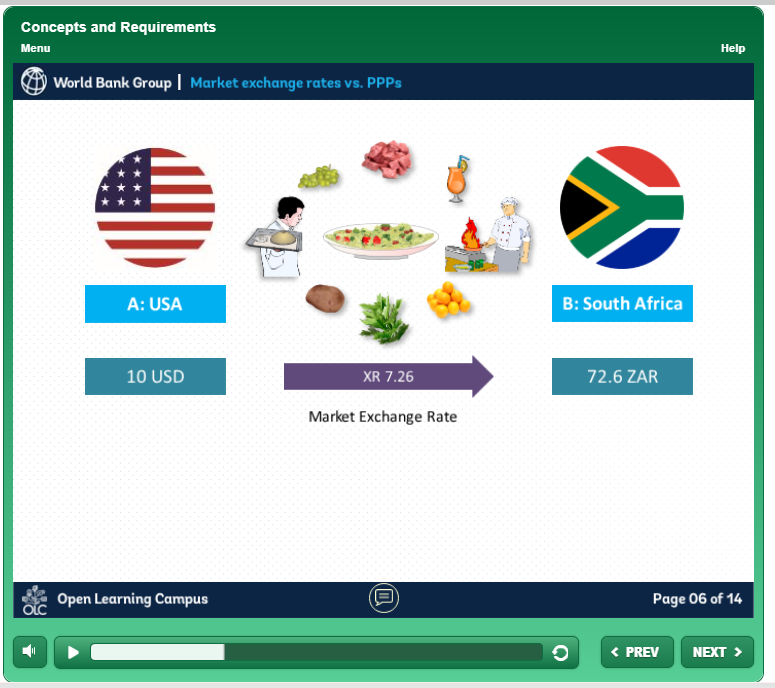 PPP eLearning
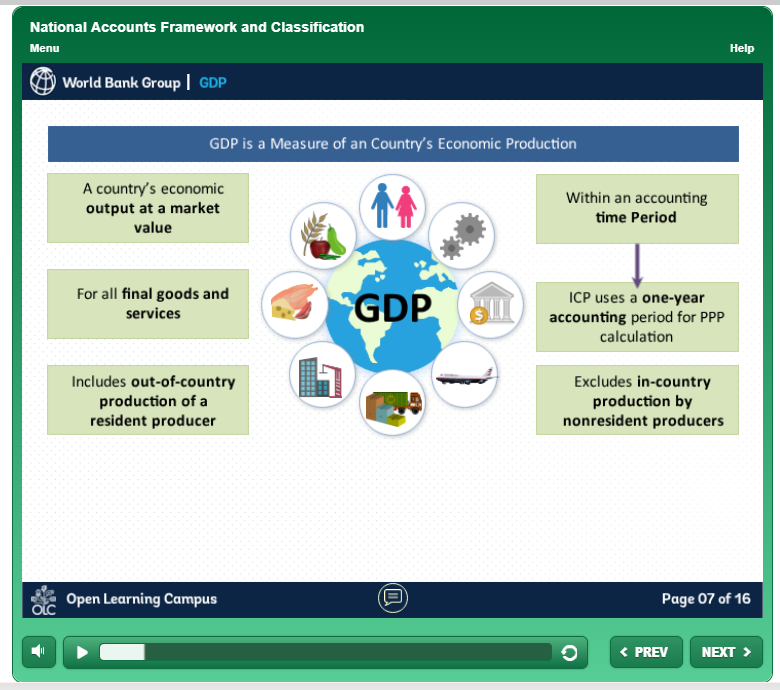 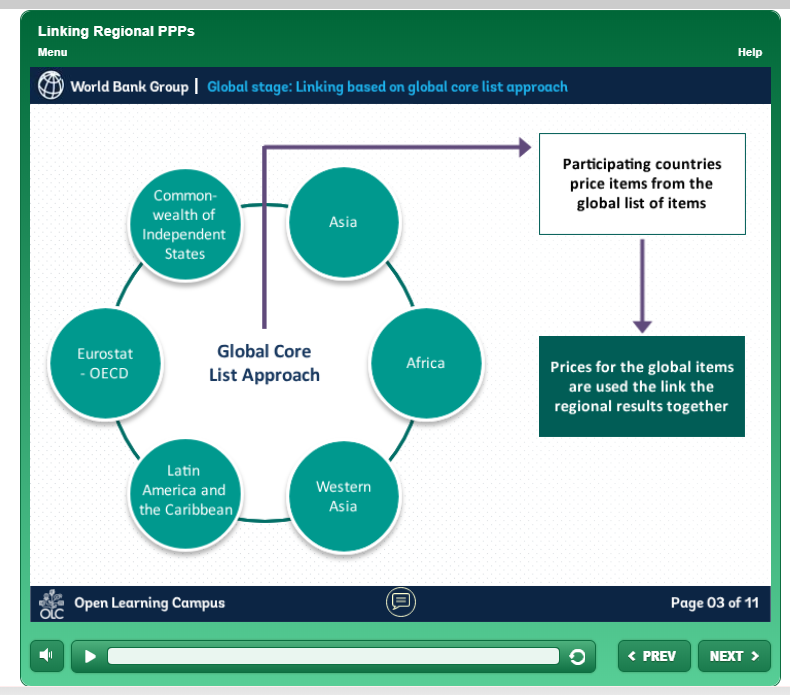 Launched in March 2018
Around 300 trainees enrolled online
Used as well in regional and national workshops
ICP Blog series
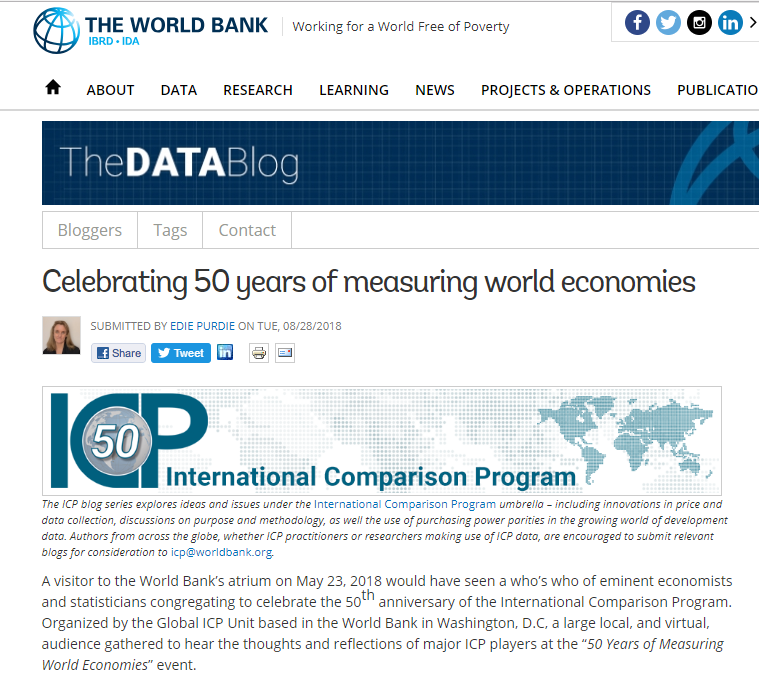 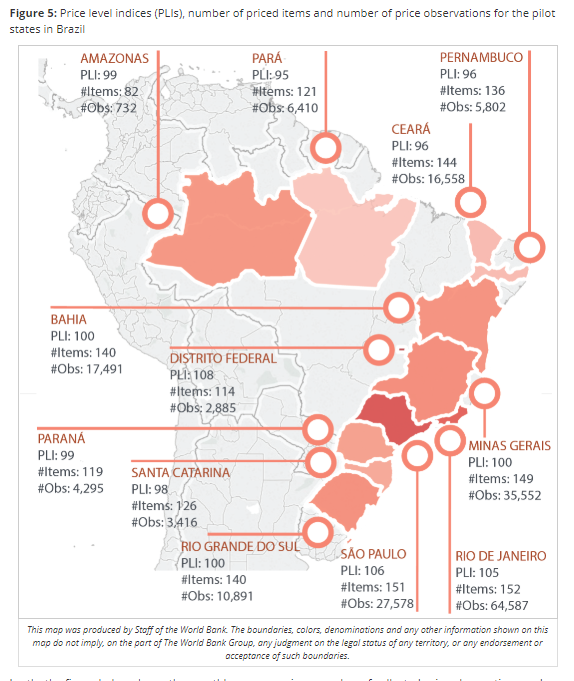 ICP branded, within World Bank Data Blog series
Wide audience through social media
Invites authors: research, methodology, uses etc.
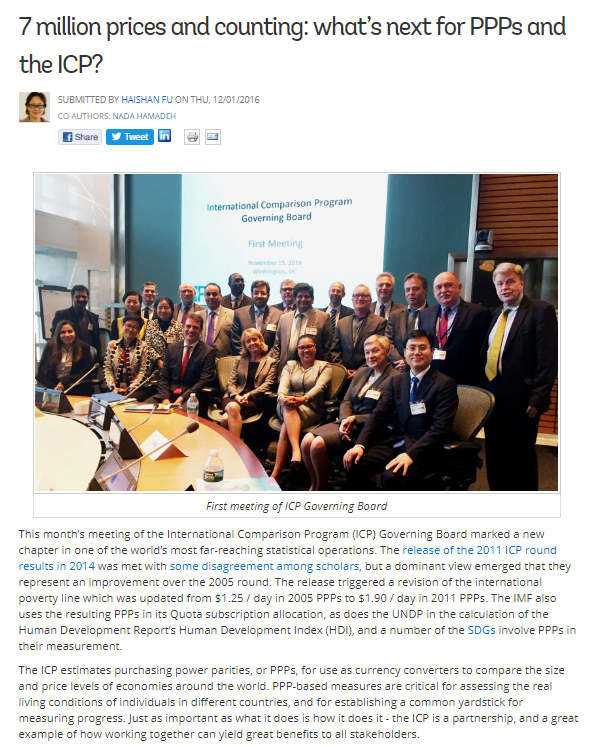 26
Outreach Activities
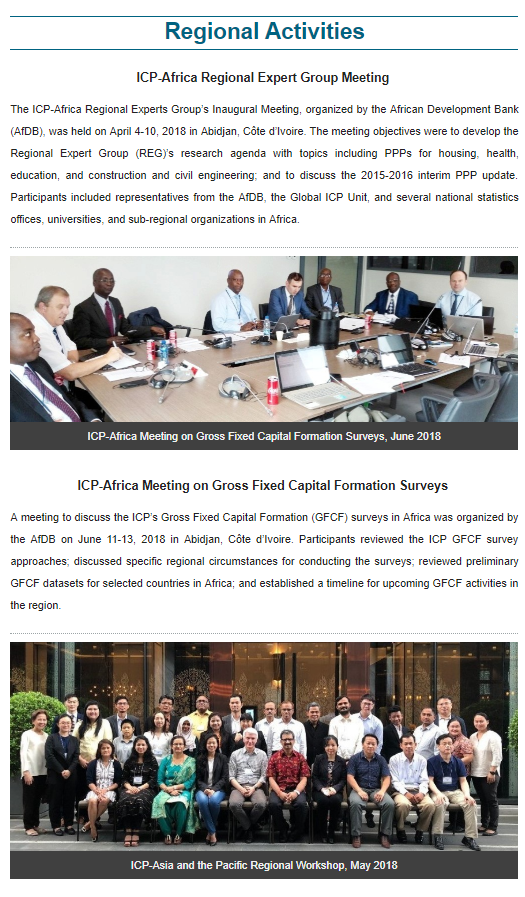 ICP Highlights
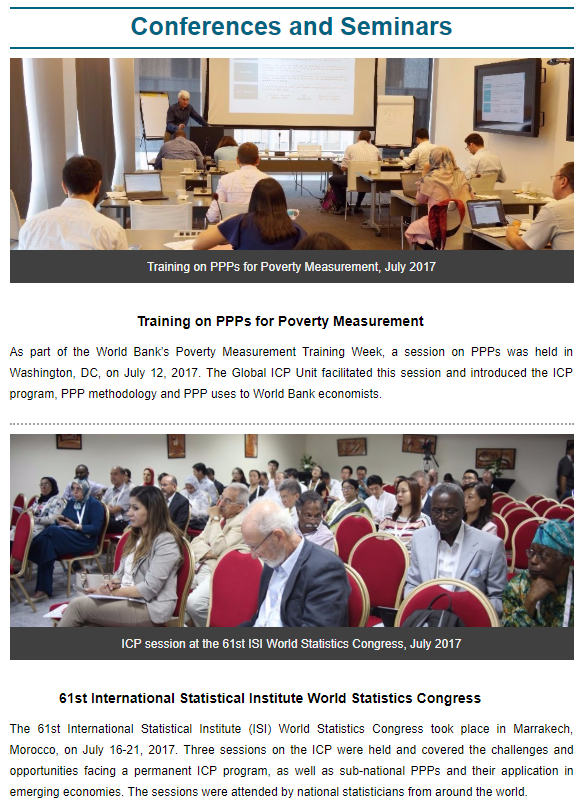 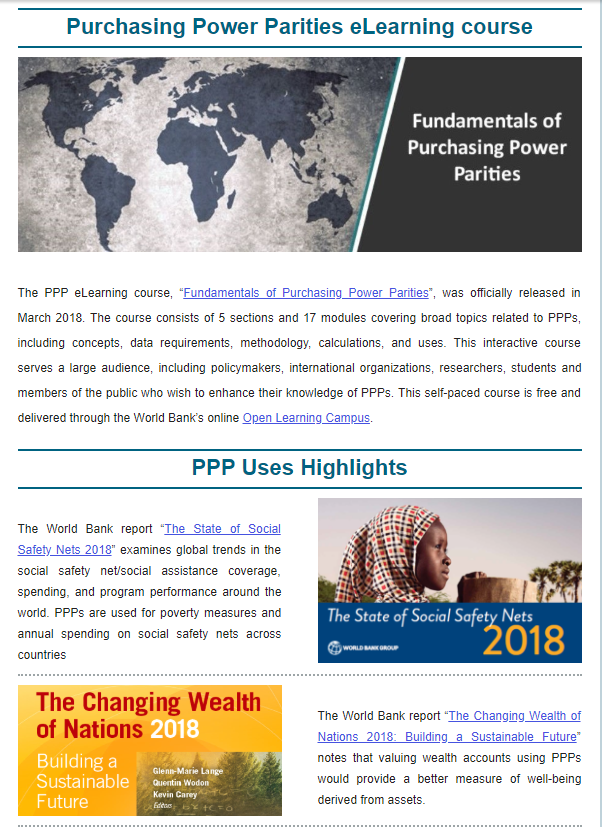 Quarterly newsletter 
1,500 recipients worldwide
National, regional and global activities
PPP uses
50th Anniversary
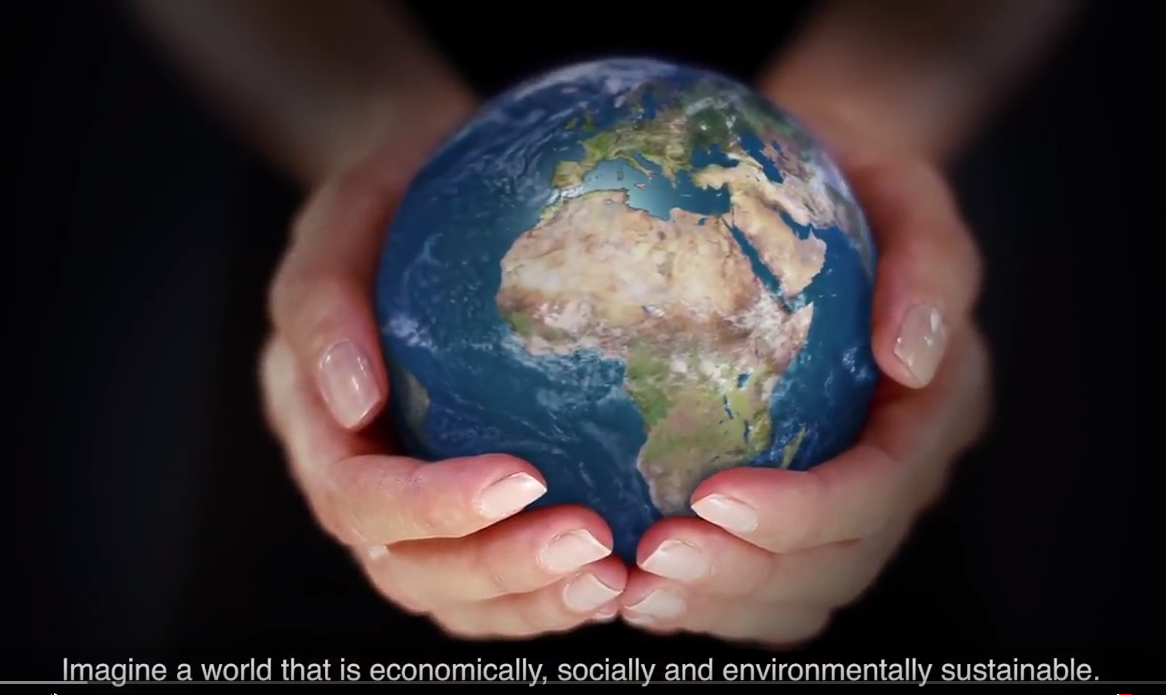 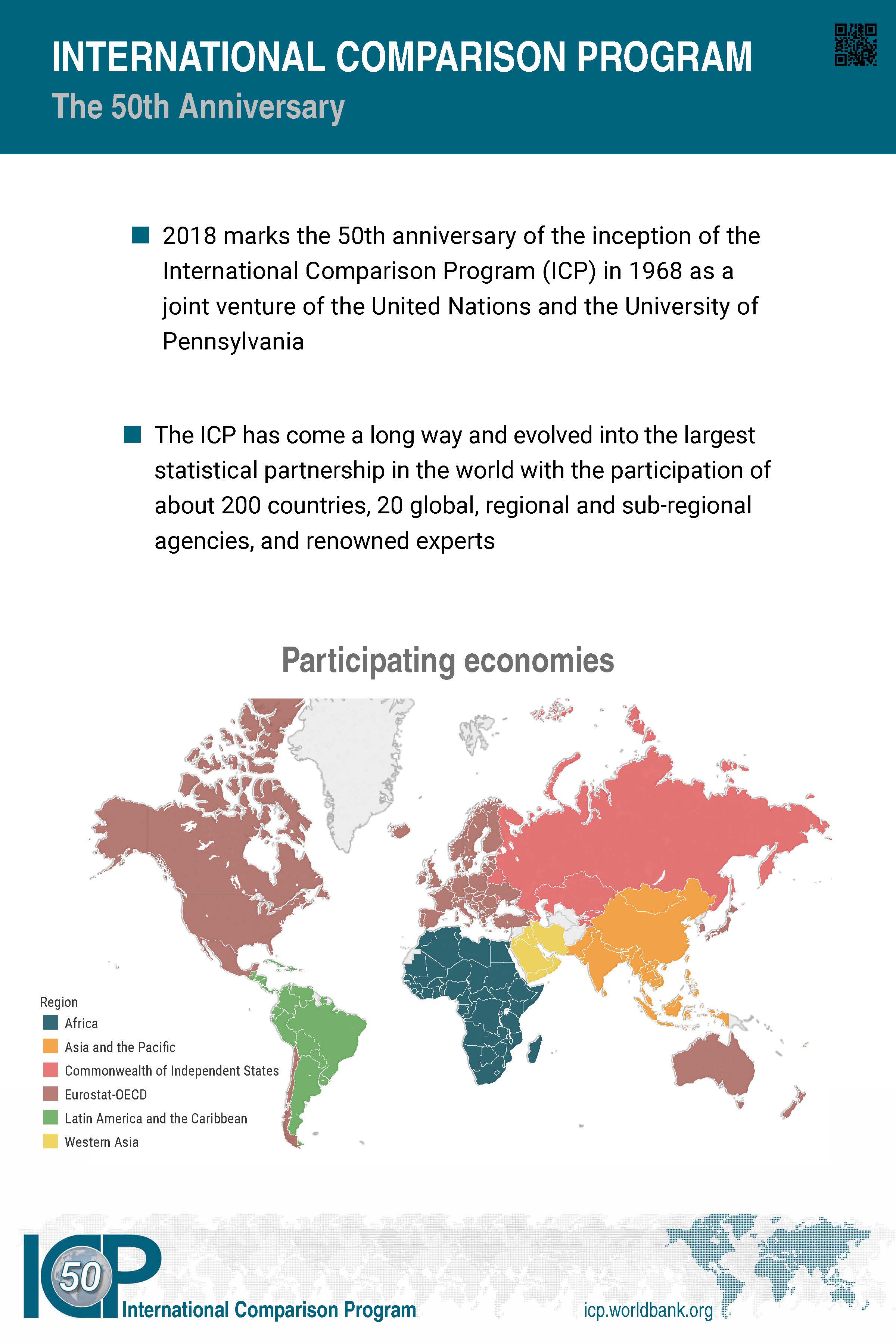 Events at the United Nations and the World Bank
Posters, video and blogs
Wide audience on social media - #ICP50th
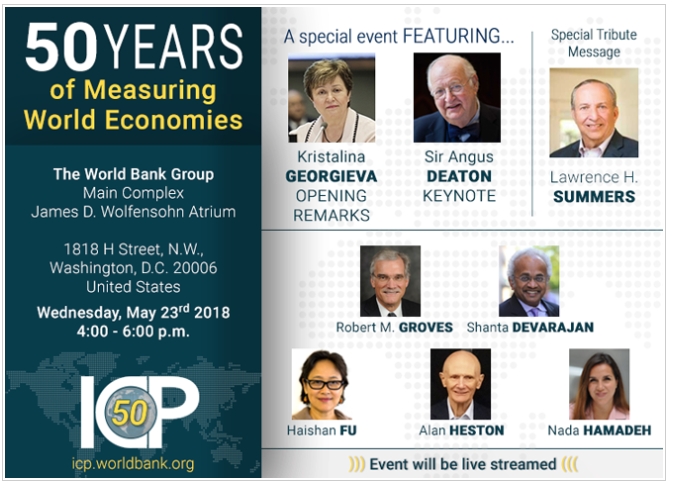 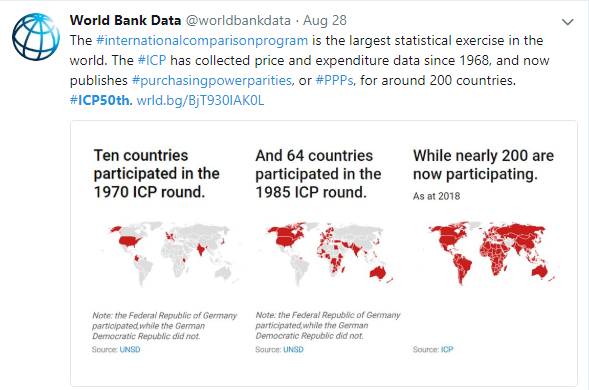 27
International Conferences
28
A month of PPPs -  500+ articles via Factiva
70 major media news outlets ran 115 PPP articles
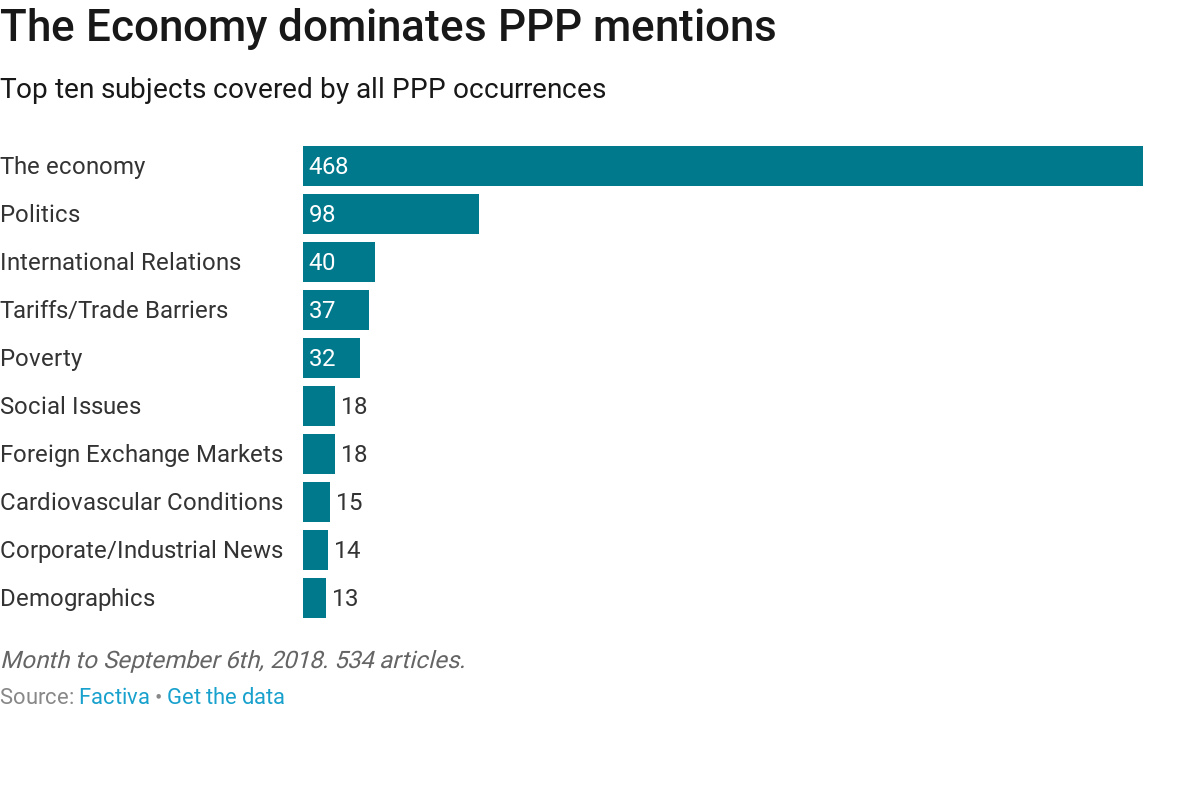 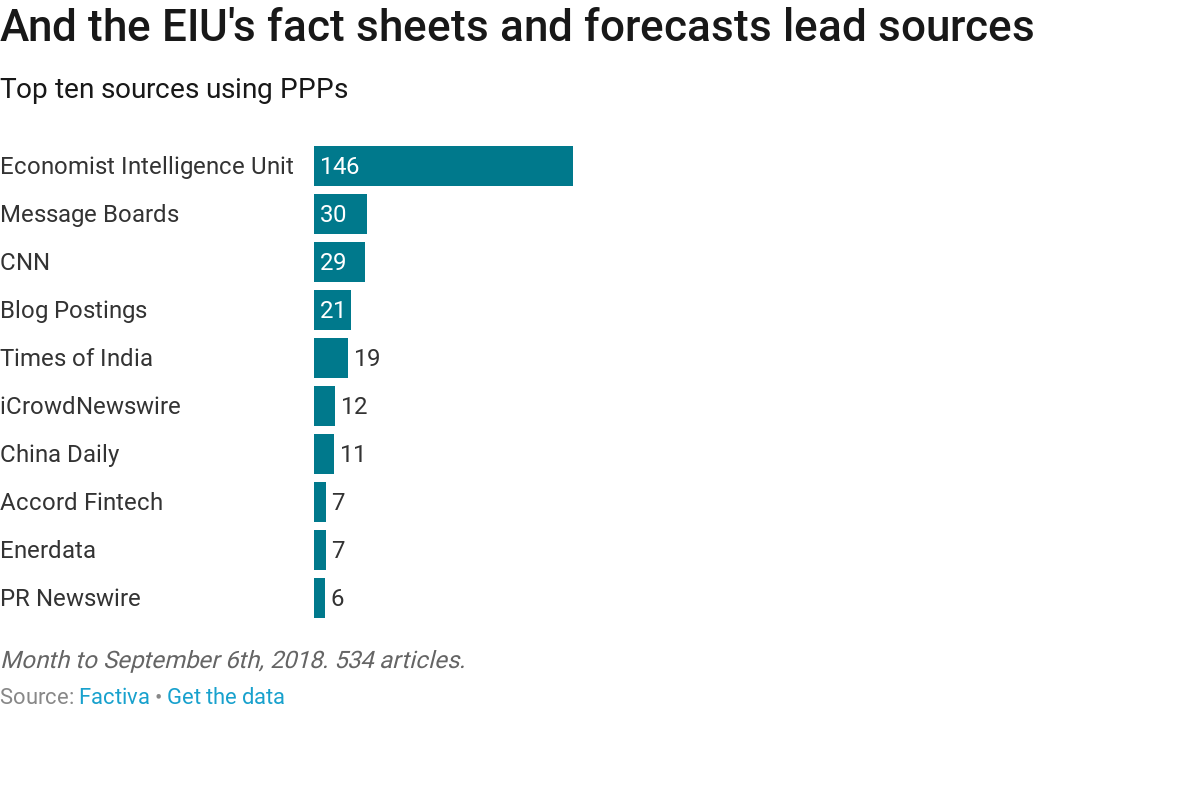 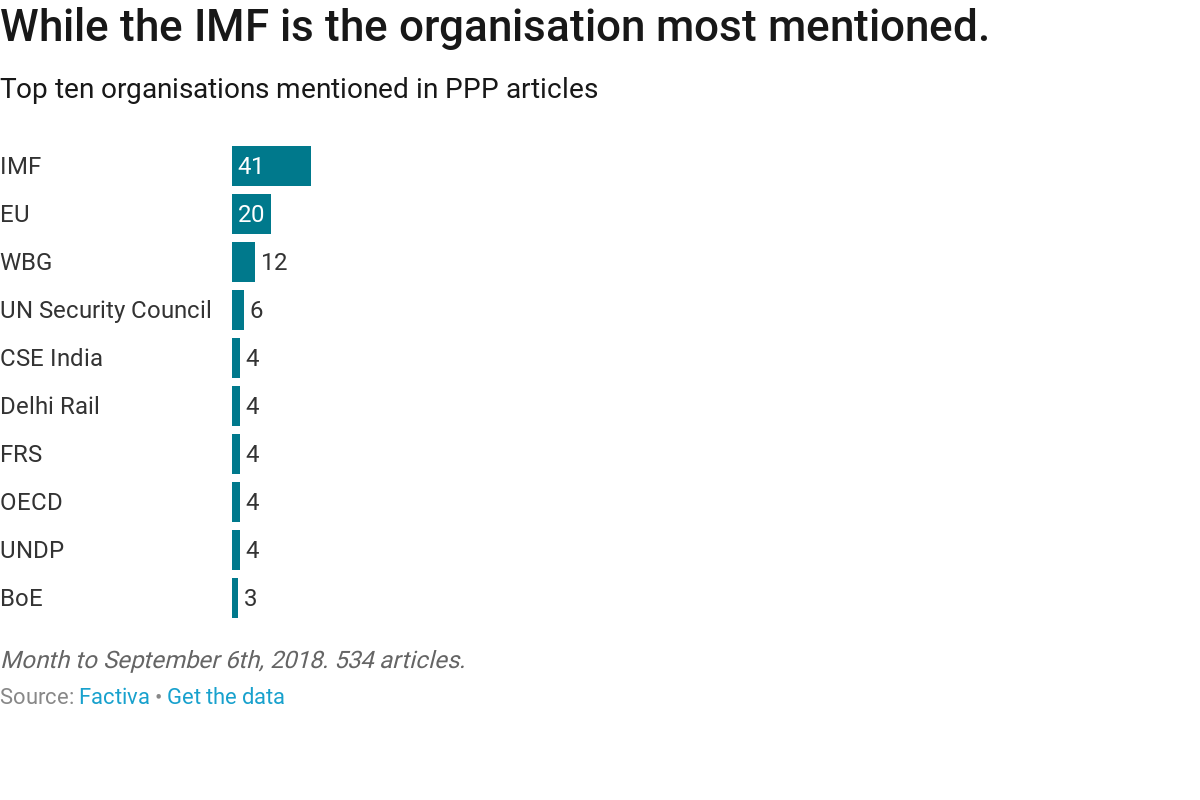 India, China and the USA dominate coverage ..but 80 other countries are featured
29
PPPs feature in…
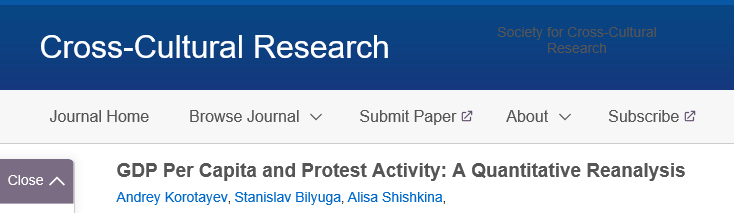 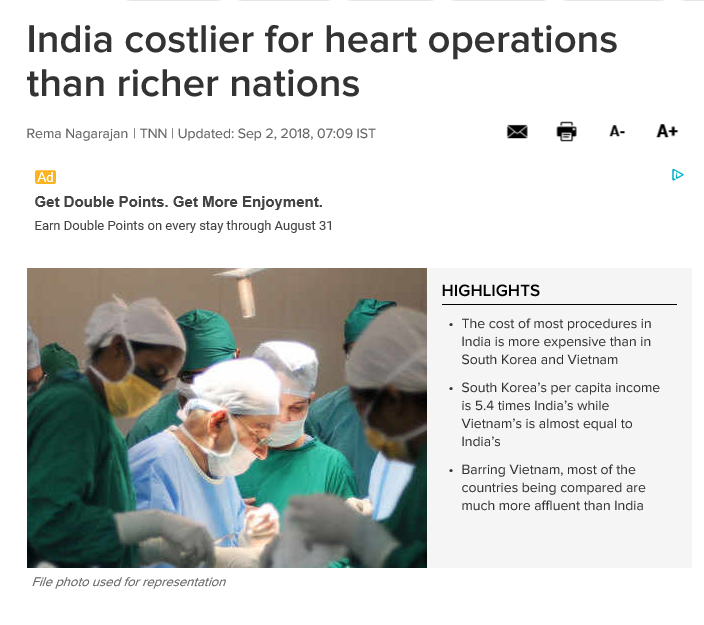 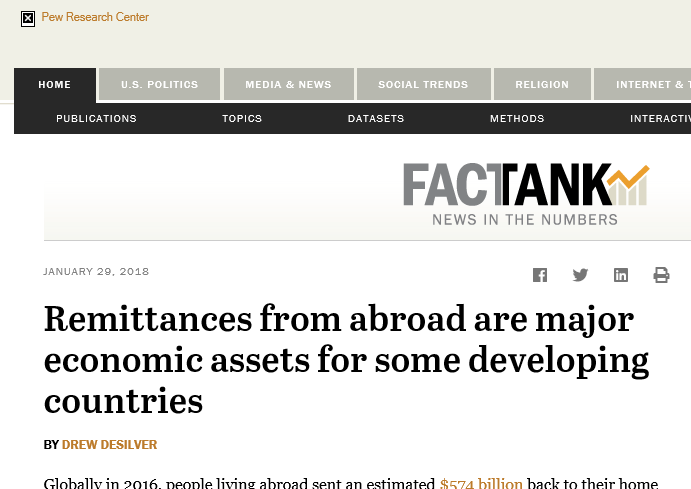 ….research papers
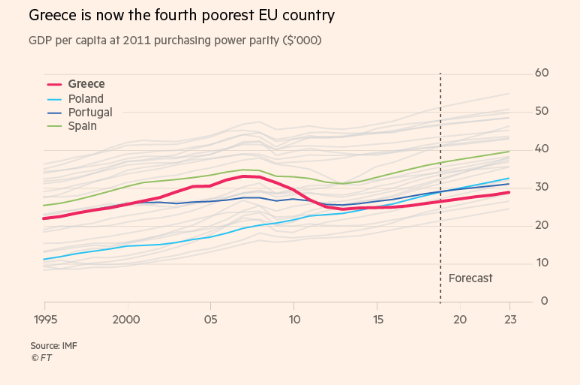 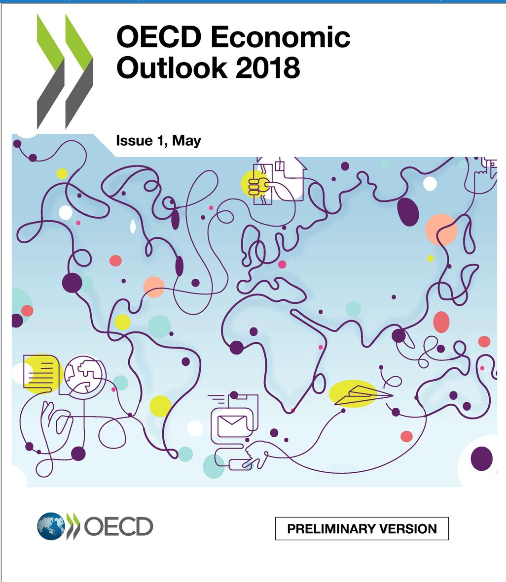 …media articles
….development reports
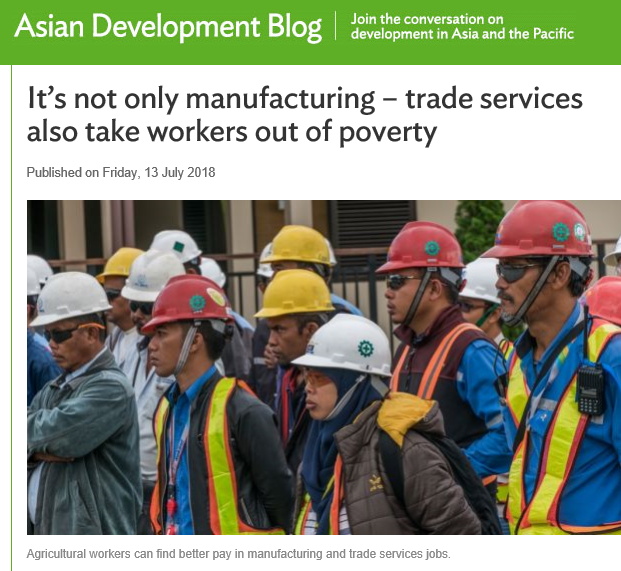 …. analyses
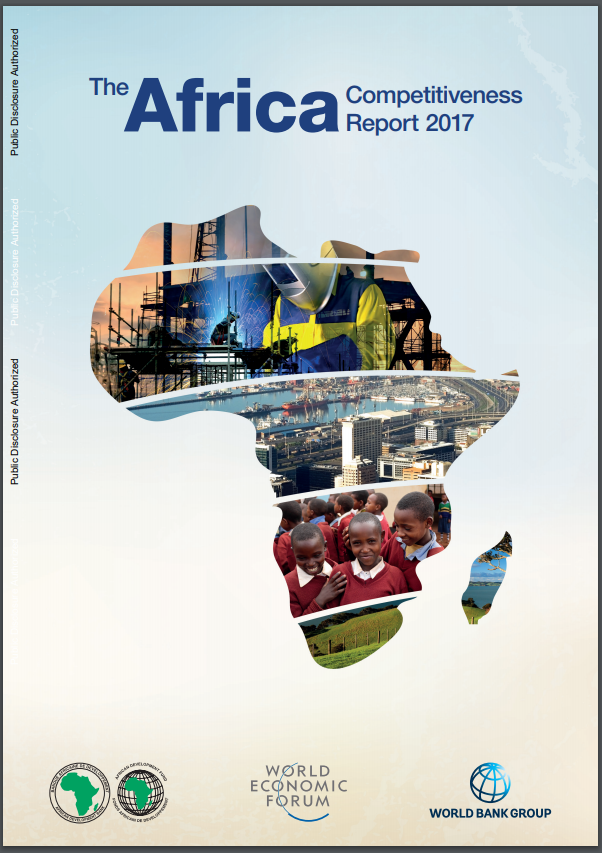 ….blogs
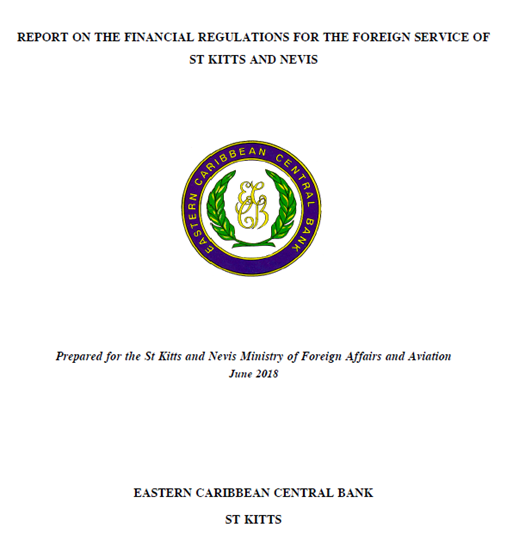 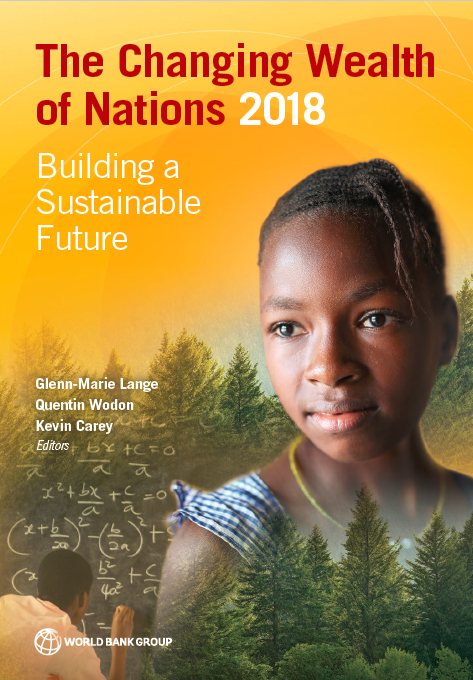 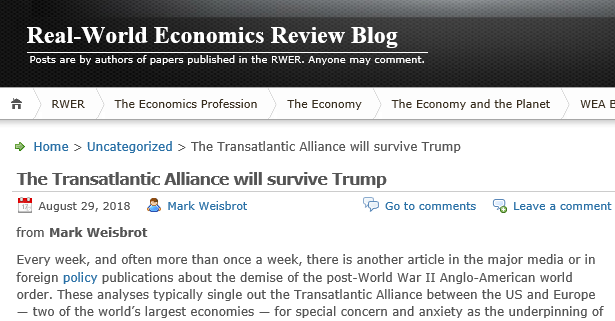 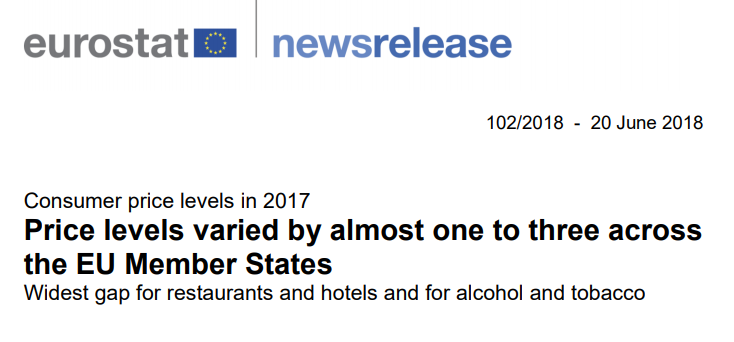 30
PPPs inform development by…
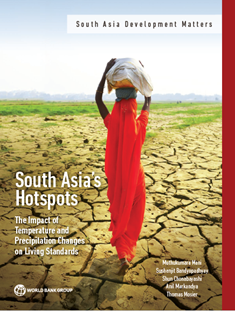 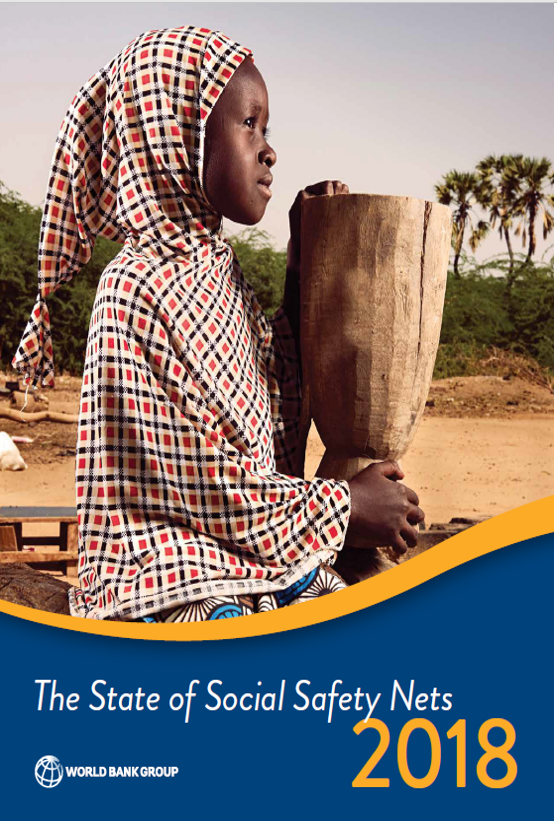 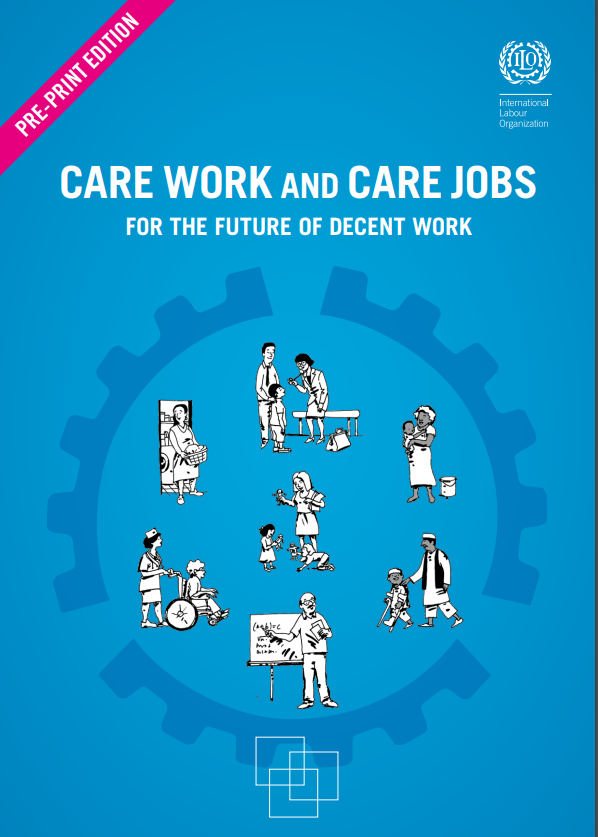 ..calculating poverty rates and spending on social safety nets
….valuing unpaid care work as a share of GDP (PPP)
…estimating the impact on GDP per capita (PPP) of dire climate scenarios
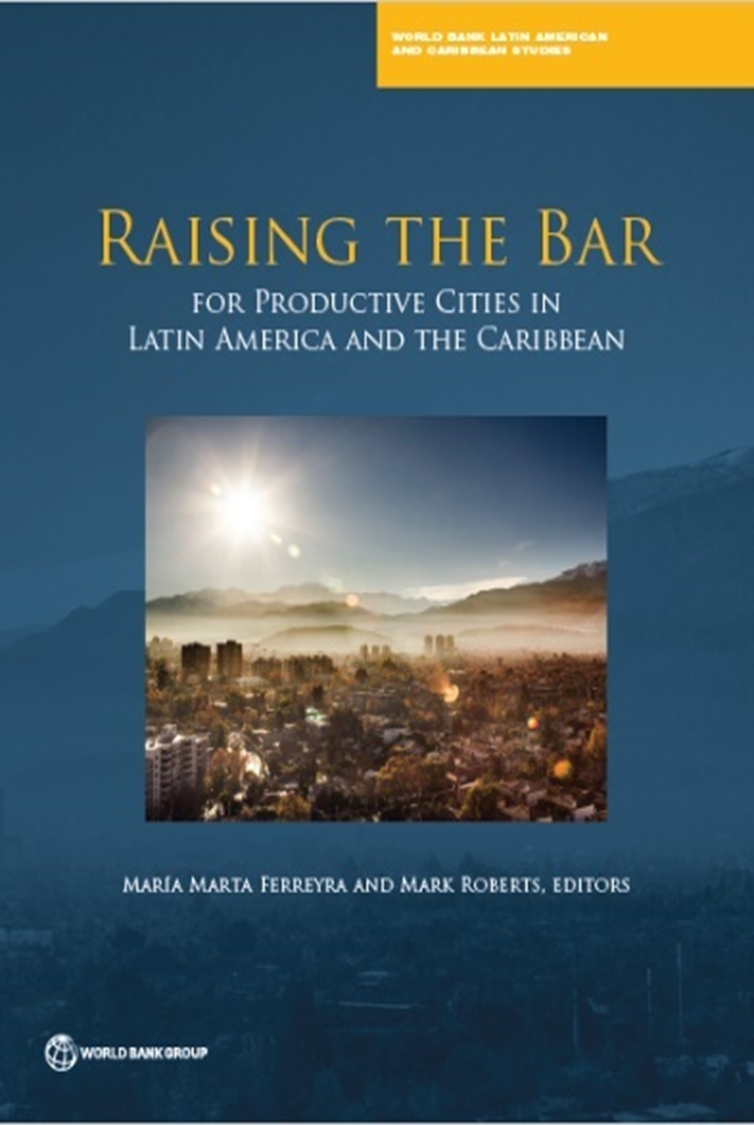 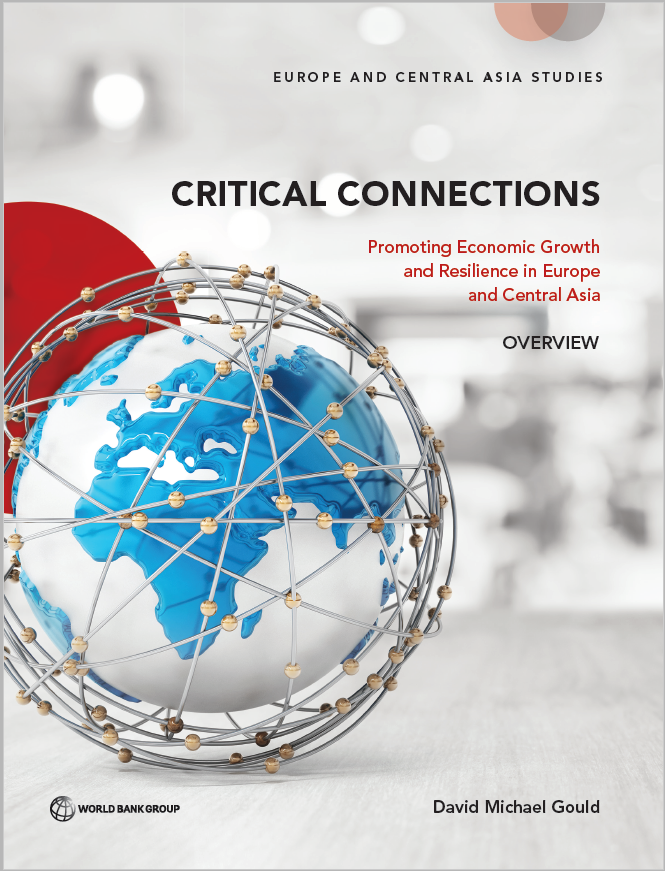 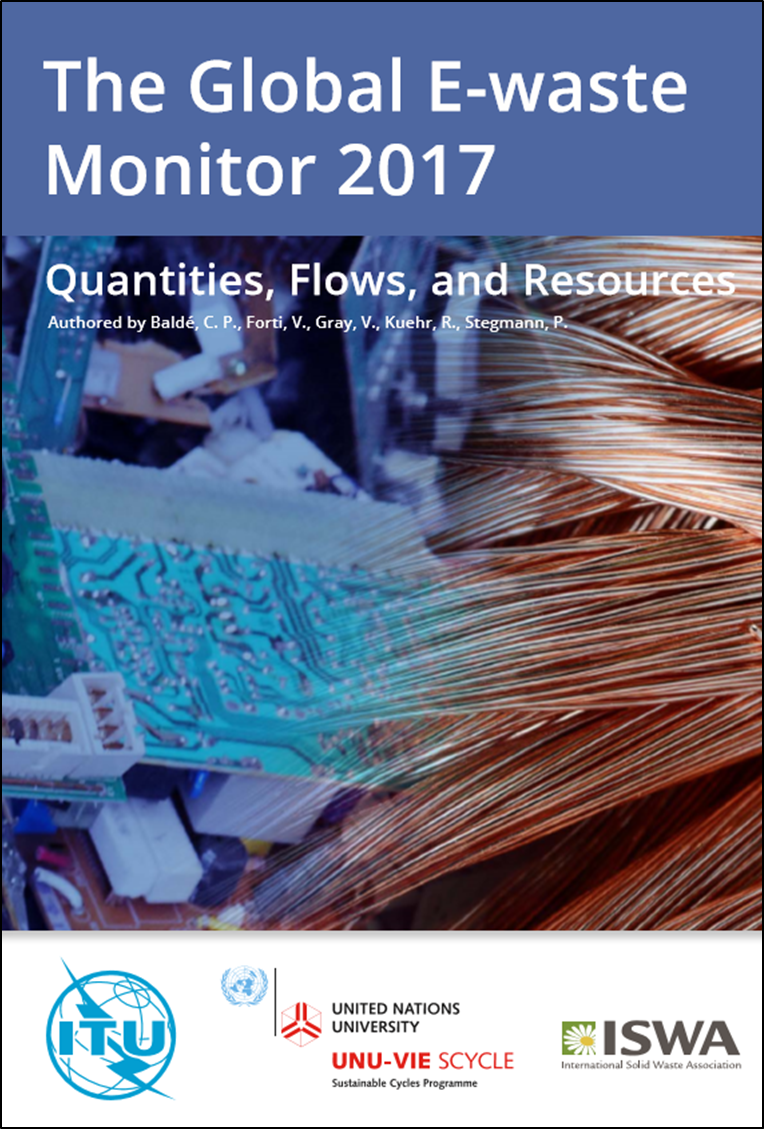 …measuring productivity by comparing GDP per capita (PPP) with nighttime lights data
…analyzing FDI inflows, migration and travel patterns into ECA.
..comparing growth rates of electrical and electronic equipment
31
..and are crucial to data analyses
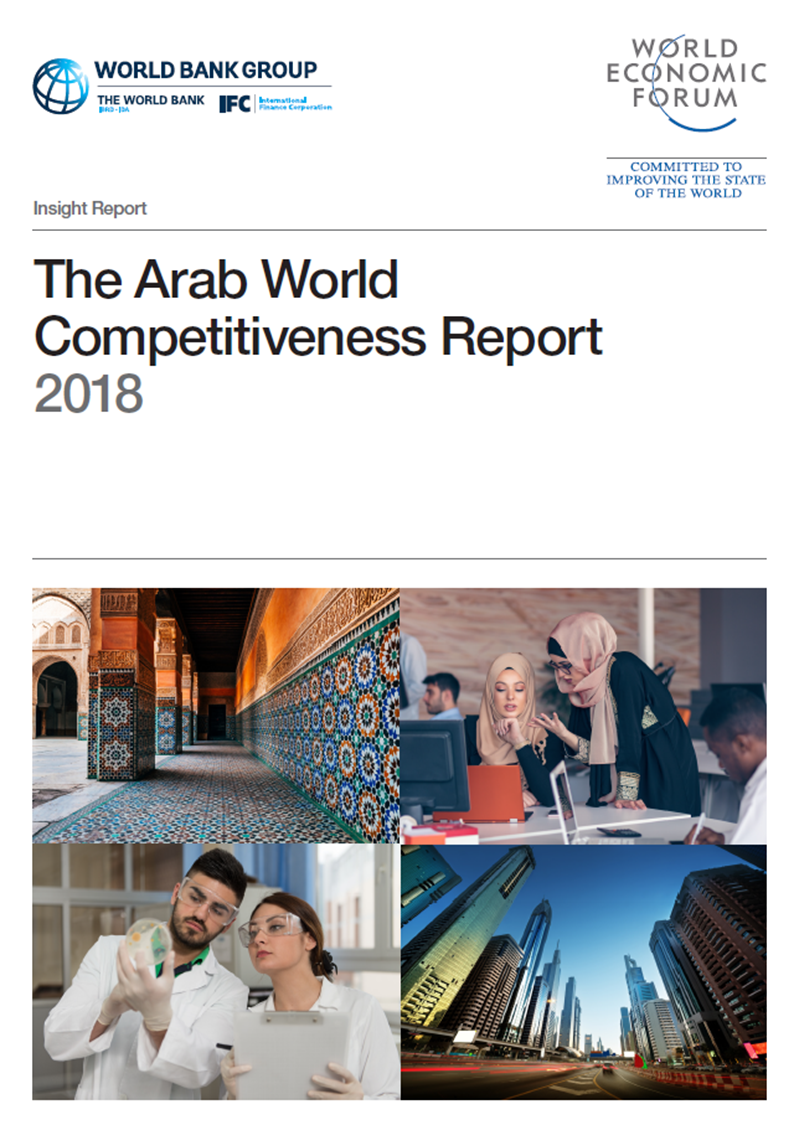 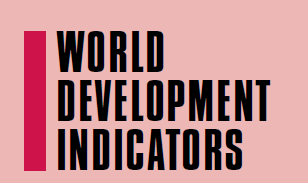 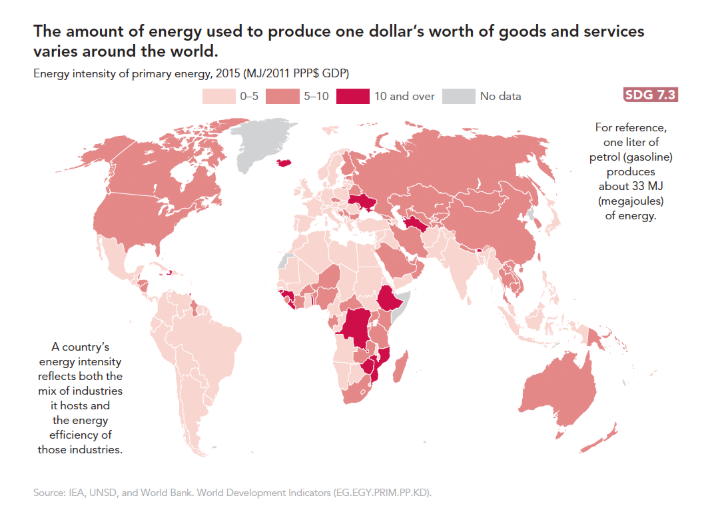 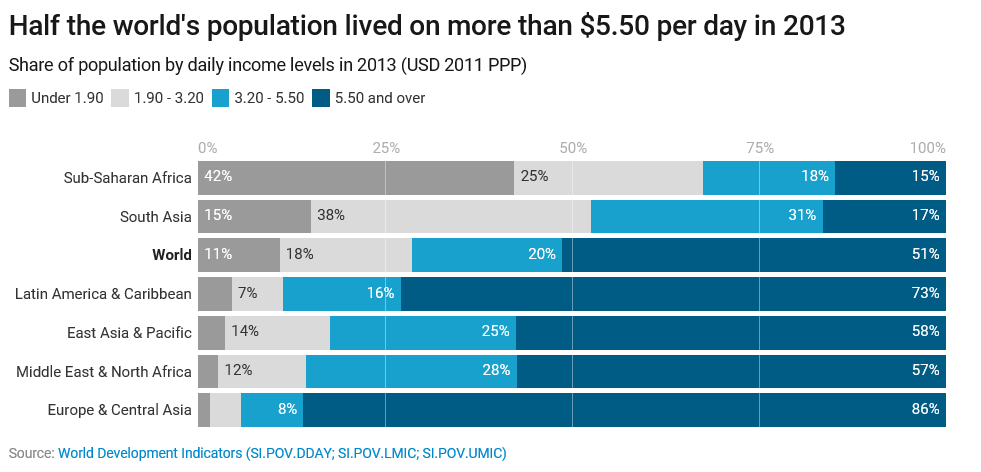 43 indicators in WDI rely on PPPs
SDG target 7.3 measures energy intensity with PPPs
The Global Competitiveness Index uses PPPs in its 10th pillar measure – market size
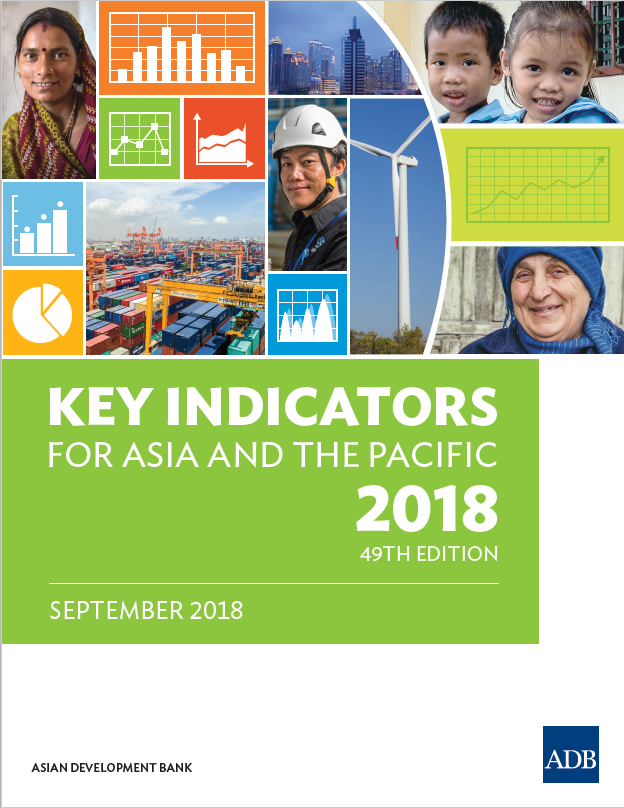 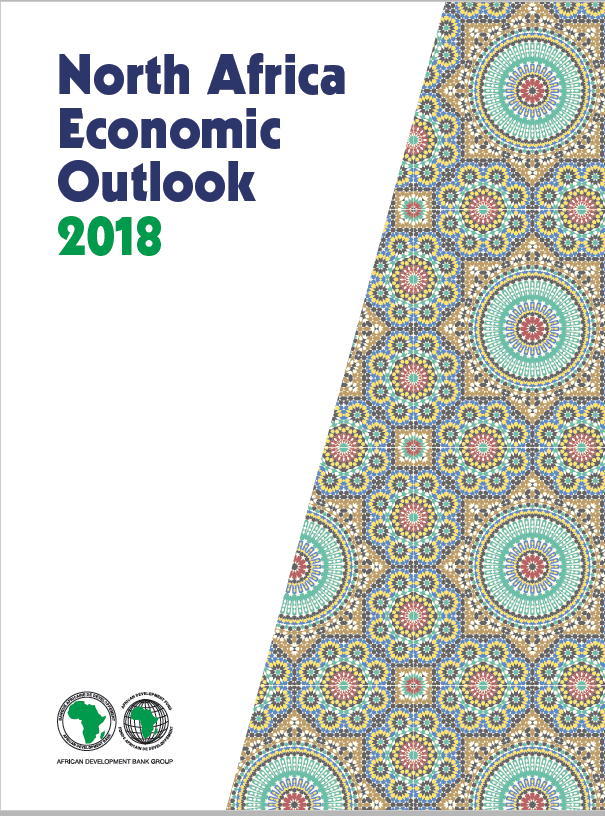 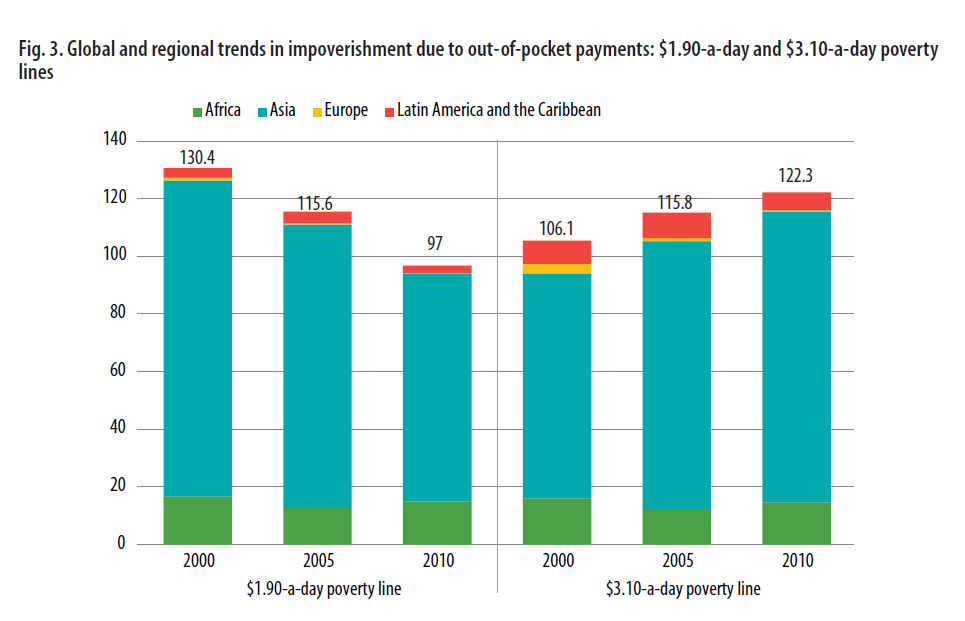 AfDB uses PPPs to establish poverty headcounts
WHO and WBG assess health cost impacts using PPPs
ADB’s “Key Indicators” uses PPPs in SDGs 1, 7 and 9
32
Regional Progress Reports
Regional Implementing Agencies
Regional Progress Reports
Africa [African Development Bank]
Asia [Asian Development Bank]
Eurostat–OECD PPP program [Eurostat and OECD]
Commonwealth of Independent States [CIS-STAT] 
Latin America and the Caribbean [UN-ECLAC] 
Western Asia [UN-ESCWA]
34
Outstanding Risks and Mitigation Measures
ICP Global Unit, World Bank
Outstanding Risks (1)
Timeliness Risks
Participation Risks
Uncertainty regarding 10 outstanding countries that are yet to submit data
Difficulties in securing the full participation of some fragile states; however, they participate in capacity-building activities where possible
Delay in initiating ICP 2017 survey activities and data submission for selected regions/countries
Outstanding ICP 2017 activities  – non-household surveys, backcasting and annualizing, regional and global validation, and results calculation and assessment – require time
What can be published by end of 2019?
36
Outstanding Risks (2)
Openness Risks
Quality and Comparability Risks
Regional data quality still needs improvement; more validation workshops and technical assistance needed
Delay in initiating global data validation; however, quality of initial data is promising
Comparability over time is crucial; impact of countries migrating from LAC to OECD
Need to demonstrate more openness and transparency than ICP 2011, while respecting country confidentiality laws
37
Outstanding Risks (3)
Sustainable Funding Risks
Sustainable Institutional Risks
Need permanent teams at country and regional level
Strenuous processes in many agencies for channeling funding and organizing activities
Sustainable funding for the permanent ICP hinges upon countries and multilateral agencies incorporating ICP into their regular work programs/budgets
38
Governing Board Asks
39
Beyond the ICP 2017 cycle
Global ICP Unit, World Bank
ICP 2020 Preparations
41
ICP 2020 Plan (1)
* Africa is planning to produce results every 3 years
ICP 2020 Plan (2)
* Asia is planning to produce results every 3 years
ICP 2020 Plan (3)
* The Commonwealth of Independent States is planning to produce results every 3 years
ICP 2020 Plan (4)
* Latin America and the Caribbean is planning to produce results every 3 years
ICP 2020 Plan (5)
* Western Asia is planning to produce annual results
ICP 2020 Plan (6)
* Eurostat and OECD are producing annual results
Looking Ahead
Embracing the benefits of the     digital revolution
Capitalizing on the potential of data integration
Incorporate disruptive technology
Make use of new data sources
Form new partnerships
Develop new methods
Survey data
Admin/Census data
Scanner data
Web scaping
Private sector (E-commerce, sharing economy)
Building national capacity and infrastructure
48
Innovations – In Practice (1)
Scanner data
Web scraping
Use in CPIs & PPPs (Various countries)
Methods for scanner data in CPIs & PPPs (Ottawa Group, UN, Academia)
Collection of web scraped rents and prices (ECLAC and various countries)
PPPs from the Billion Prices Project (Academia)
Admin/Census data
Crowdsourcing
Pilot studies (World Bank)
Government salaries (ICP)
Housing stock data (ICP)
Public utility prices (World Bank)
49
Innovations – In Practice (2)
Intl. Databases
Private sector data
GFCF data (AFDB)
Data collaboratives with e-commerce and sharing economy firms (World Bank)
Housing quality indicators from WASH database (ADB)
Education quality indicators database (World Bank)
AI/Machine Learning
Visualization tools
Image recognition for housing quality (Academia)
Improve data quality assurance processes (World Bank)
50
Date and venue of the next meeting and any other business
Meeting Chair
4th ICP GB meeting
Proposed Date and Venue: 
Around the UNSC 50th Session
Sunday March 3, 2019
New York 
 Proposed Agenda: 
Progress Updates:
ICP 2017 cycle 
ICP 2020 cycle prep
ICP 2017 results
Release timetable
Communication and dissemination strategy
Data access policy
52
Closing Remarks
Governing Board Co-Chairs
World Bank
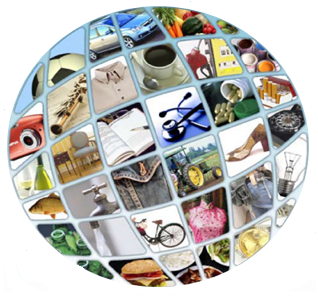 Thank you
54